Ny e-tjänst för allmän tandvård 0-23 år
Plan för kommunikation
Bakgrund
Idag kan invånare välja vilken vårdcentral eller barnavårdscentral de vill gå till via e-tjänsterna på 1177.se. Att välja allmän tandvård för barn och unga vuxna 0-23 år går i dagsläget bara att göra via en blankett. Från och med 2020 är det möjligt att göra sitt val digitalt via 1177s e-tjänster. 
I slutet av februari lanseras Region Skånes nya e-tjänst för allmän tandvård 0-23 år
Att välja/byta tandvårdsenhet
Vårdnadshavare kan idag välja tandvårdsenhet åt sitt barn fram tills barnet fyller 13 år. Sedan kan de göra valet tillsammans. Personer som fyllt 18 år väljer själv. 
Valet av tandvårdsenhet är fritt och behöver inte vara den som ligger närmast hemmet. Man välj tandvårdsenhet genom att logga in på 1177 och välja Hälso- och vårdval. Eller genom att fylla i en blankett. Blanketten finns att hämta på en tandvårdsenhet eller skrivas ut via 1177.se. 
Man kan byta tandvårdsenhet när man vill. Det sker på samma sätt som när man väljer tandvårdsenhet. 
Blankett: Välj eller byt tandvårdsenhet
Logga in
I Tandvårdsfönster meddelas vilka patienter som valt att lista sig på enheten via e-tjänsten. Detta sker en dag efter att valet gjorts.
Hur kommuniceras e-tjänsten?
E-tjänsten kommer att kommuniceras mot målgrupperna vårdnadshavare och unga vuxna.  Dels inom den pågående e-hälsokampanjen för 1177 vårdguiden, dels i Region Skånes egna kanaler. Budskapen i kommunikationen utgår från konceptet ”Myter och sanningar”. Det finns ett stort antal tillgängliga källor vad gäller information kring vår hälsa och vård. Källor som inte alltid är tillförlitliga. Myter och sanningar blev ett användbart grepp för att visa på ytterligheter. I positiv kontrast står 1177 Vårdguiden som en garant för trygg och faktagranskad information.
[Speaker Notes: Det primära syftet med e-hälsokampanjen är att öka invånarnas förtroende för 1177 Vårdguiden, öka invånarnas möjlighet att stärka den egna hälsan och att synliggöra sambandet mellan Region Skåne och 1177 Vårdguiden.]
Budskap
Budskap vårdnadshavare
Nix, fluor skadar inte hjärnan! Däremot behövs fluortandkräm för att stärka tänderna hela livet. Välj tandvårdsenhet till ditt barn i våra e-tjänster och kolla upp myterna med er tandläkare. Logga in på 1177.se

Budskap unga vuxna 
Va? Är inte lightläsk bättre för tänderna än vanlig läsk? Nu kan du mellan 18-23 år själv välja vem du vill snacka tandhälsa med. Välj tandvård i e-tjänsterna på 1177.se
Detta vill vi uppnå med kommunikationen:
Att alla målgrupper får kännedom om en ny tjänst och att vi därmed ökar tillgängligheten 
Invånarna ska känna att Region Skåne har utvecklat tjänsten vårdval och att det underlättar i deras vardag.
Tandvårdspersonalen ska veta att tjänsten nu finns och vara ambassadörer för den.
Tandvårdspersonalen ska känna att en del av det manuella arbetet med blanketten minskar.
Var syns kommunikationen med målgrupperna?
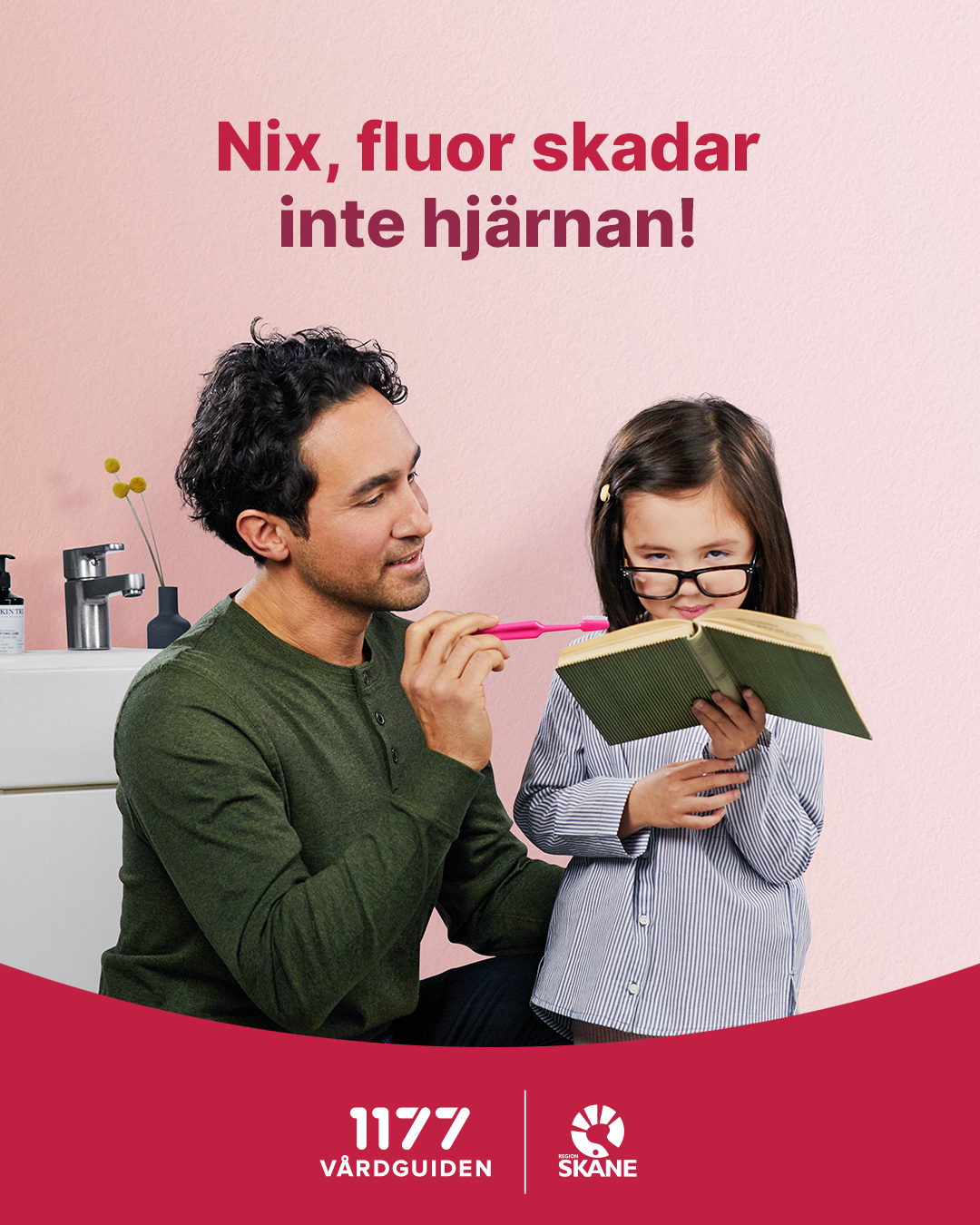 Målgrupp Vårdnadshavare
Kampanjen syns på Facebook, Instagram, Google Display Ads, annonsering i Skånetrafiken, 1177.se etc
Affischer och bildspel kommer att finnas att ladda ner från Vårdgivarwebben 
Målgrupp unga vuxna
Kommunikationen med målgruppen syns i Region Skånes Instagram, Snapchat, Skane.se, 1177.se
Affischer och bildspel kommer att finns att ladda ner från Vårdgivarwebben
Du kan alltid hänvisa till:
https://www.1177.se/Skane/behandling--hjalpmedel/tandvard/valj-tandvardsenhet-for-barn-och-unga-vuxna/

Vill du veta mer, kontakta:Malin Mesanovic, hälso- och sjukvårdsstrateg, Koncernkontoret, Enheten för tandvårdsstyrning 
e-post: Malin.Mesanovic@skane.se

Linda Silverbris, hälso- och sjukvårdsstrateg, Koncernkontoret, Enheten för tandvårdsstyrning,
e-post: Linda.Silverbris@skane.se